Process of preparing effective business messages
Outline: Process of Preparing Effective Business Message
 
Five Planning Steps 
o Define the purpose of the message. 
o Analyze your audience – readers or listeners. 
o Choose the Ideas to Include 
o Collect all the Facts to Back up These Ideas 
o Outline – Organize – Your Message 
Organizational Plan 
o Direct or Deductive Organizational Plan/ Approach 
o Indirect or Inductive Organizational Plan/ Approach 
Beginnings & Endings 
o Close Paragraph 
 Make Action 
 End on a Positive, Courteous Thought 
 Keep Last Paragraph Concise and Correct
PROCESS OF PREPARING EFFECTIVE BUSINESS MESSAGES
While preparing a written or an oral business message, you need to plan, organize, compose, edit and revise it. The message must also be proofread and corrected before it is mailed. Apart from the steps mentioned above the writer must take care of seven C qualities and also of legal aspect. Careful preparation of communication is important, even if the writer / speaker has the modern technology. The basic planning steps are as follows: 

Five Planning Steps 
 Before writing a message, the following steps are necessary for effective communication. 
1. Define the purpose of the message. 
2. Analyze your audience – readers or listeners. 
3. Choose the ideas to include. 
4. Collect all the facts to back up these ideas. 
5. Outline – organize – your message.
1. Define the Purpose of the Message 
Following are the two purposes of writing a business message: 
a. General Purpose 
General purpose is to inform, to persuade, to collaborate with your audience. This deters (prevent) the amount of audience participation and amount of control your have over your message. 

To Inform: Your control is high; you inform what you need from this interaction. Audience absorbs or rejects the information.

To Persuade: You require a moderate amount of participation / moderate amount of control. 

To Collaborate: With audience you need maximum participation / you control is minimal.
b. Specific Purpose 

Specific purpose is the purpose for which you are going to write a letter. For example, for seeking information or answering some inquiry or the kind of letter you are going to write. 

So, you must know: 
Is you purpose realistic? 
Is this the right time? 
Is the right person delivering the message? 
Is your purpose acceptable to you organization?
2. Analyze your Audience – Readers or Listeners 
It is very important to write the message to the recipient’s views and needs. You might or might not have met the recipient. It is better to visualize the individual. 

Try to picture that person – business or professional person or labourer, superior (boss) colleague, or subordinate, man or woman, new or longtime customer, young, middle-aged, or elderly client.

 Also, consider the person’s educational level, attitudes, and so on. If the message is for many people, try to find some common characteristics. 

In all communications, the areas must be considered on which the recipient is likely to be well informed or un-informed, pleased or displeased, positive, negative, or neutral, interested or uninterested and unreceptive.
Ask yourself some key question about your audience 
1. Who are they? 
2. What is their probable reaction to your message? 
3. How much do they already know about the subject? 
4. What is their relationship to you? 

Audience Profile 
1. Who is your primary audience? 
2. How big is your audience? 
3. What is your audience’s composition? 
4. What is your audience’s level of understanding? 
5. What is your audience’s probable reaction?
3. Choose the Ideas to Include 
While answering a letter, one can underline the main points to discuss and get the ideas briefly on a pad. If one is writing unsolicited or a complex message, one can begin by listing ideas as they come to mind.

 Then the most important facts can be changed into message. It is better that the message written to welcome a customer should have other incentives or policies what the firm offers. 

Consider your reader’s viewpoint (be in his place) 
Read company’s document 
Talk with your colleagues, customer etc. 
Ask your audience for input
4. Collect all the Facts to Back up these Ideas 
After the main ideas, the writer/speaker should ask himself what specific facts, updated figures or quotations he needs. The knowledge of the company’s policies, procedures, and product details is necessary for an effective communication. A brochure, table picture, or product sample is also useful to enclose. 

Find out and be sure about the following: 
Be sure that the information is accurate 
Be sure that the information is ethical 
Be sure that the information is pertinent 
Select an appropriate channel
5. Outline – Organize – your Message 

The order in which the ideas are to be presented is as important as the ideas themselves. 

Disorganized writing reflects disorganized, illogical thought process or careless preparation.

 Choose the organizational plan after the purpose has been finalized by collecting all the necessary facts. 

Ask yourself: “How will the reader or listener react to these ideas?”
Organizational Plans:
1. Direct (Deductive) Organizational Plan 
Direct (Deductive) Approach: 
When you think that your audience will be interested in what you have to say or willing to cooperate with you, you can use the direct or deductive plan to organize your message.

 It means you present request or the main idea in the beginning, which follows up necessary details and then you close your message with a cordial statement of action you want. 

We use this approach when the request requires no special tact or persuasion. Close to direct request is the good-news plan that is used to grant requests, announce favorable or neutral information and exchange of routine information within or between organizations. 

Look at the outline of direct organizational plan and good-news plan.
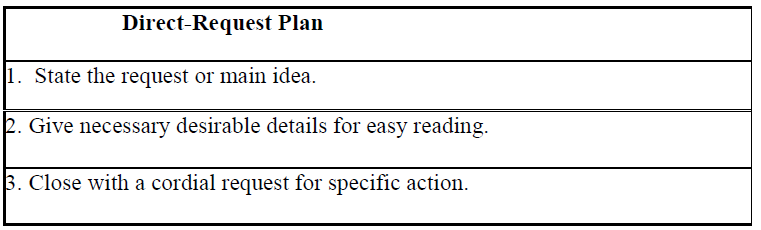 Look at the following letter which is a request to the seller and requires no special tact or persuasion. 

Dear Sir, 
We intend to purchase a new office copier. We would like to consider a BHP copier and wonder if you have a model that would suit our needs. 
Our office is small, and a copier would generally be used by only three secretaries. We run approximately 3,000 copies a month and prefer a machine that uses regular paper. We rarely need to run off more than 25 copies at any one time. 
We would also like to know about your warranty and repair service. We hope to hear from you soon. 
                                                                               Yours truly,
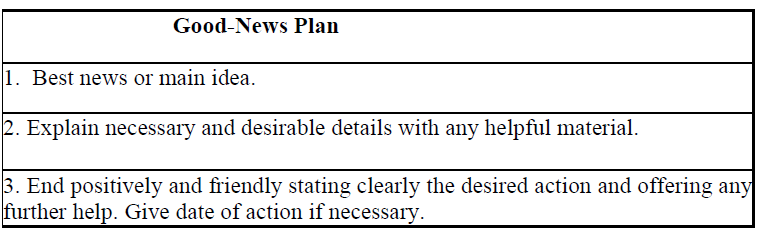 An example having main idea in the beginning is as follows: 

Dear Mr. Gul, 
In a courier service, I am sending you the six copies of our catalog, “Prime Gifts”. I am very pleased that you want to circulate it. 
The catalog explains everything but I do want to say that for quantities of 20 or more gifts we offer an attractive discount. 
Please let me know if I can be of help in other ways. 
Yours cordially,
2. Indirect or Inductive Organizational Plan 
Indirect (Inductive) Approach: 
If you think that your message might upset your reader or listener, you use the indirect plan to ease your audience into the part of your message that shows you are fair-minded and eager to do business with him on some other terms. This approach consists of four parts:
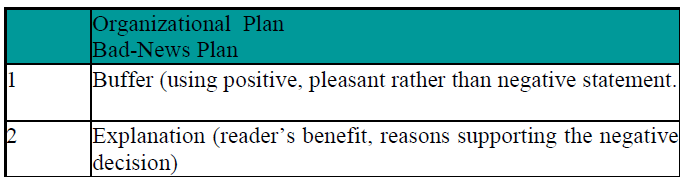 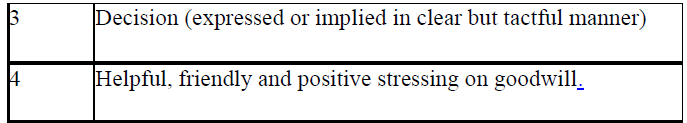 Buffer: If you have bad news, begin your message with a buffer. A buffer is a statement, that helps you bring your reader in a positive frame of mind, and the message becomes readable for the reader. But “buffer” should be neutral in tone. You should also avoid misleading the reader into thinking that the message is good. 

Dear Mr. Hassan, 
You are right to expect high-quality merchandise from The Automatic Door Company; we try to give you the best for your money and to stand behind our products when they fail as a result of defects in material and workmanship, as our warranty states. 
We appreciate your sending the door opener to us for analysis. It appears that the opener has got wet. Excess moisture over a period of time causes this defect. 
Our service manager estimates that cleaning and repairing your door opener would cost Rs. 250. 
Since your door opener is several years old, you may want to consider buying a new one. We have made many improvements to our door openers since yours was manufactured, including a sealed circuit board that would prevent the possibility of damage from moisture. A new door opener, which costs Rs. 3500.00 postpaid, should give you even longer service than your old one did. 
Please let us know whether you want us to repair or replace your opener. 
Yours sincerely,
Persuasive Request Plan 
As good-news plan is similar to direct-request plan, so is persuasive plan to bad-news plan. Persuasion is the attempt to change a reader’s attitude, beliefs or action in your favour. This plan is used to influence the readers who may resist otherwise. One way to organize persuasive messages is the AIDA plan, which is of four stages: 
1. Attention 
2. Interest 
3. Desire 
4. Action 

In the attention stage, you convince the reader that you have something interesting or useful for him.

 In interest stage, you explain how your message is related to your reader. 

In the desire stage, you provide relevant evidence to prove your claim drawing attention to any enclosures. 

In the action stage, you close the message with an action ending that suggests a specific action the reader may take.
Dear friend, 
The most comprehensive selection of Quaid-e- Azam’s speeches, public writings, and private letters ever published!

 Quaid-e- Azam was not only the founder of Pakistan but also a great orator. 

Here are all of Quaid’s speeches, from the early days in his politics, including all his addresses to the students of different institutions. It also includes Quaid’s personal and political correspondence. 

Above all, here is Quaid’s absolutely distinctive language, resonant with dignity, wit, and the uniquely patriot flavor.
Beginnings & Endings 
The way you begin your message makes it clear whether your reader will respond favorably or unfavorably to the message. 

When you are sure that your message has something favorable or neutral for the reader, you must begin your message with the main idea or good-news in the beginning.

 The opening must be impressive in a way that it captures the attention of the reader. So, always choose appropriate openings that suit the purpose of your message.
The following openings are desirable in direct-request, good-news and neutral messages. 
Main Idea: The goods which you ordered on March 5 have been sent to you by passenger train. 

Request: So that your order can be filled promptly, please send another copy of the requisition. 

Announcement: Now you can take an air – conditioned coach from Lahore to Islamabad any hour. 

Whenever required, employ 5Ws and one H to give clarity to your messages.
Buffer: If you have bad news, begin your message with a buffer. A buffer is a statement, that helps you bring your reader in a positive frame of mind, and the message becomes readable for the reader. But “buffer” should be neutral in tone. You should also avoid misleading the reader into thinking that the message is good. 

Poor: It is impossible to open your account unless you send us the following information. 

With Buffer: The moment you send us the following information your account will be opened. 

Poor: We never exchange damaged goods. 

With Buffer: We are happy to exchange the merchandise that is returned to us in good condition.
In persuasive request (sales letter), begin the message with an attention-getting statement. An experienced writer uses some common technique to attract the reader. 

Consider some of attention-getting statements: 
A challenge: Don’t waste another day wondering how you’re going to become the success you’ve always wanted to be!
The writer should avoid using trite and stereotyped expressions. Make your openings considerate, courteous concise, and clear. Keep your first paragraph short and use simple conversational language. 

Never open your letter with an incomplete sentence like: 
Reference to your letter of March 6 regarding opening of a current account 

Make opening specific 
Poor: Thank you for your order. 
Specific: Thank you for you order for 200 writing pads.
Close Paragraph 
An effective ending will motivate the reader to act as requested. If no direct request is required, leave the reader with some expression of regard, assurance, appreciation or willingness to help.

 Always remember that closings should be strong, clear and polite. 

They should leave a sense of closure and goodwill with the receiver.
1. Make your request clear and complete with Five Ws and the H. 

2. Include your phone number and extension if you want the reader to phone you. 

3. Enclose a form (card, order, blank, or questionnaire) and an addressed reply envelope (perhaps with postage paid) if you want the reader to furnish something. 

4. Give complete instructions regarding how and where if you do not include a form and an envelope. 

5. State your office hours and location if you want the reader to come to you in person. Do you have a free parking lot? Where?
1. Make Action Clear 
Vague: I look forward to hearing from you regarding this matter. 
Better: So that we can make appropriate arrangements for your visit, please call me at 541000, before Friday, November 16, anytime between 9 A.M. and 5 P.M. 

2. End on a Positive, Courteous Thought 
Include apologies and negatives (if any) before the last paragraph. Study these examples: 
Negative: I’m sorry we can’t be more encouraging at this time. 
Positive: We wish you success in your search for a position.
3. Keep Last Paragraph Concise and Correct 
Trim your last paragraph to five or fewer lines of complete sentences.

 Avoid unnecessary repetition.

 In short letters, the writer often gives his message and stops without any special formality: Make your opening and closing paragraph shorter than average because the most important location in a letter is the opening. The second most important is the closing.
[Speaker Notes: Be Friendly: Offer to help the reader further, if that is appropriate. Words like please or will you help soften commands. 
Good: If there is any further way we can assist you please call 555-4567 Monday through Friday between 9 A.M. and 5 P.M. 
Avoid: Thank you in advance for distributing these questionnaires to your employees. 
Say: I will appreciate your distributing these questionnaires to your employees. 
Give my regards to your lovely family. I enjoyed meeting them during the October conference.]